BAB II

          INTERAKSI MAKHLUK HIDUP DENGAN LINGKUNGAN


KD.3.8. 
            MENGANALISIS INTERAKSI ANTARA MAKHLUK HIDUP DAN       
             DINAMIKA POPULASI AKIBAT INTERAKSI

KD. 4.8.
               MENYAJIKAN HASIL PENGAMATAN TERHADAP INTERAKSI  
                MAKHLUK HIDUP DENGAN LINGKUNGAN HIDUP SEKITARNYA
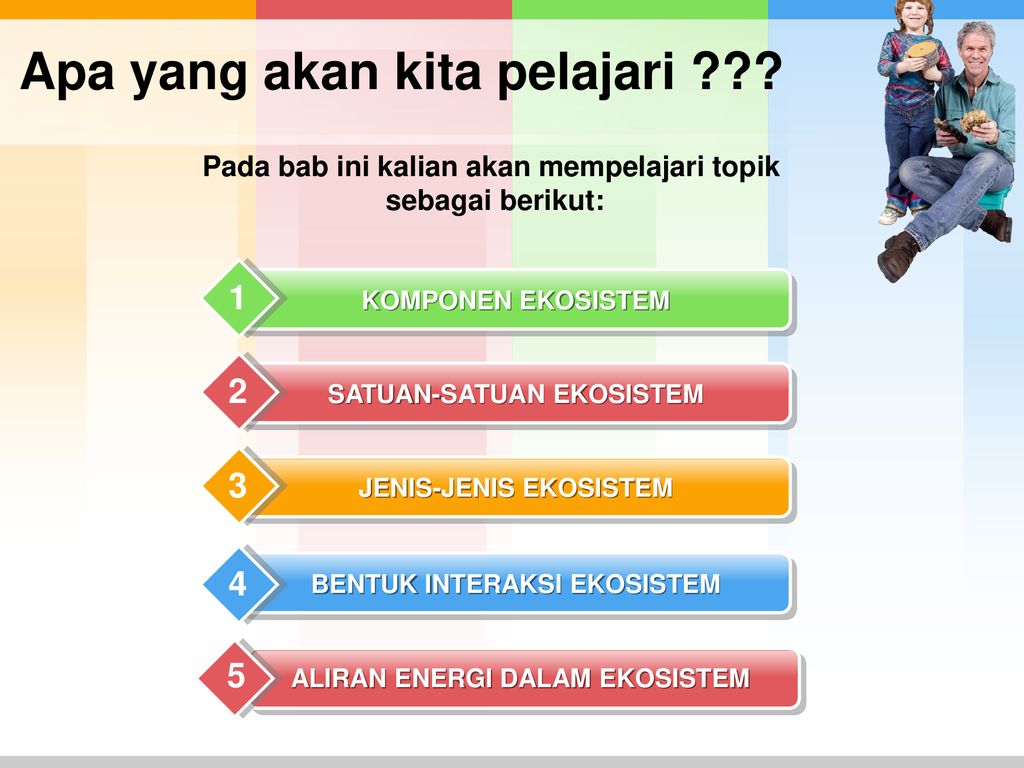 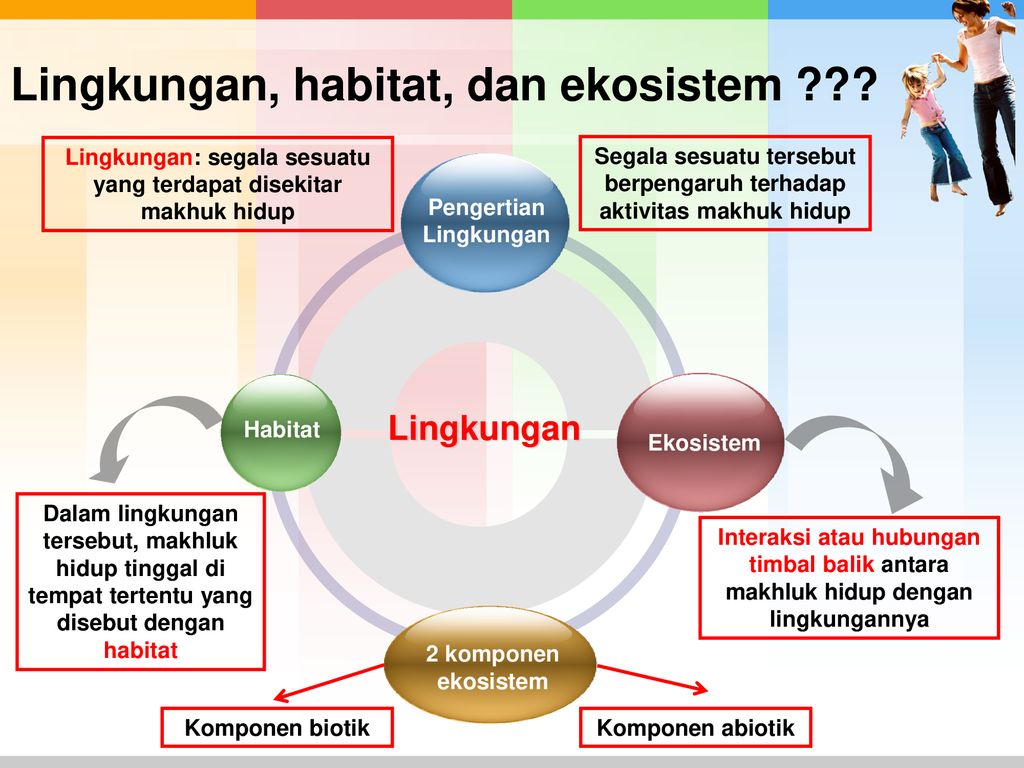 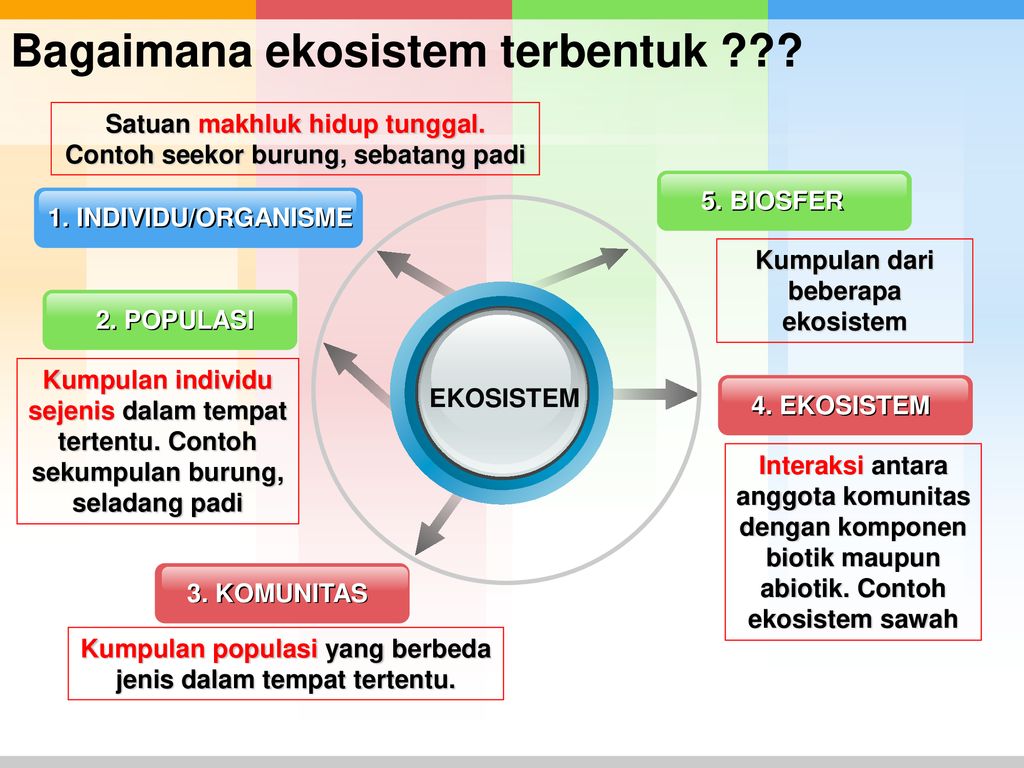 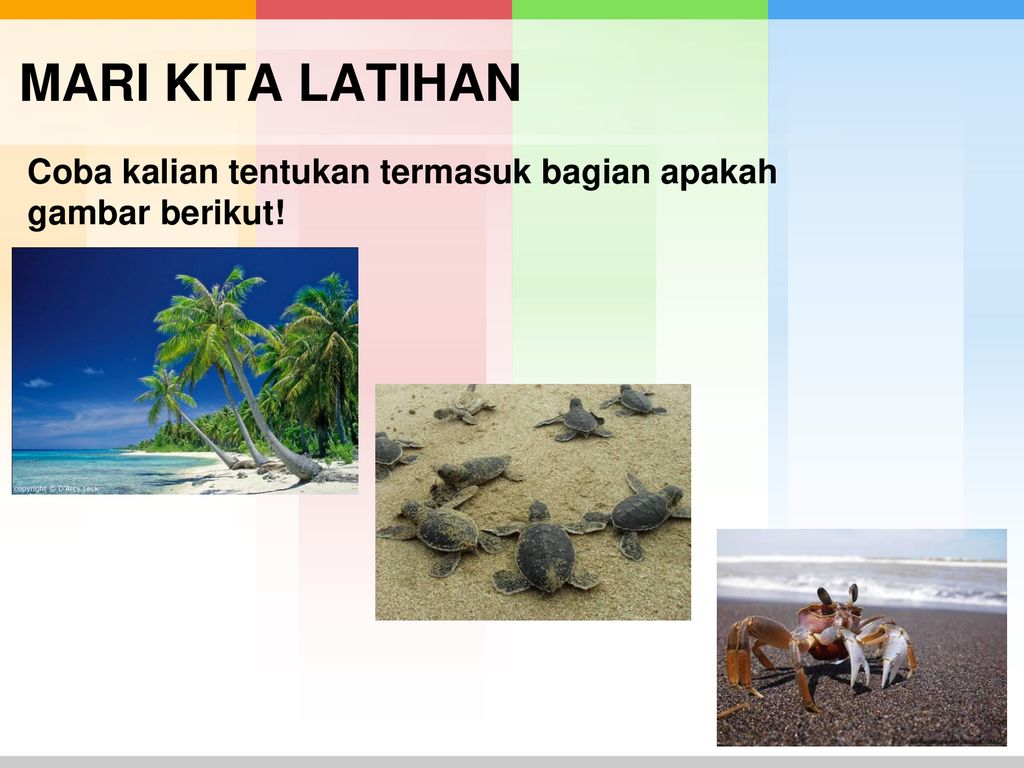 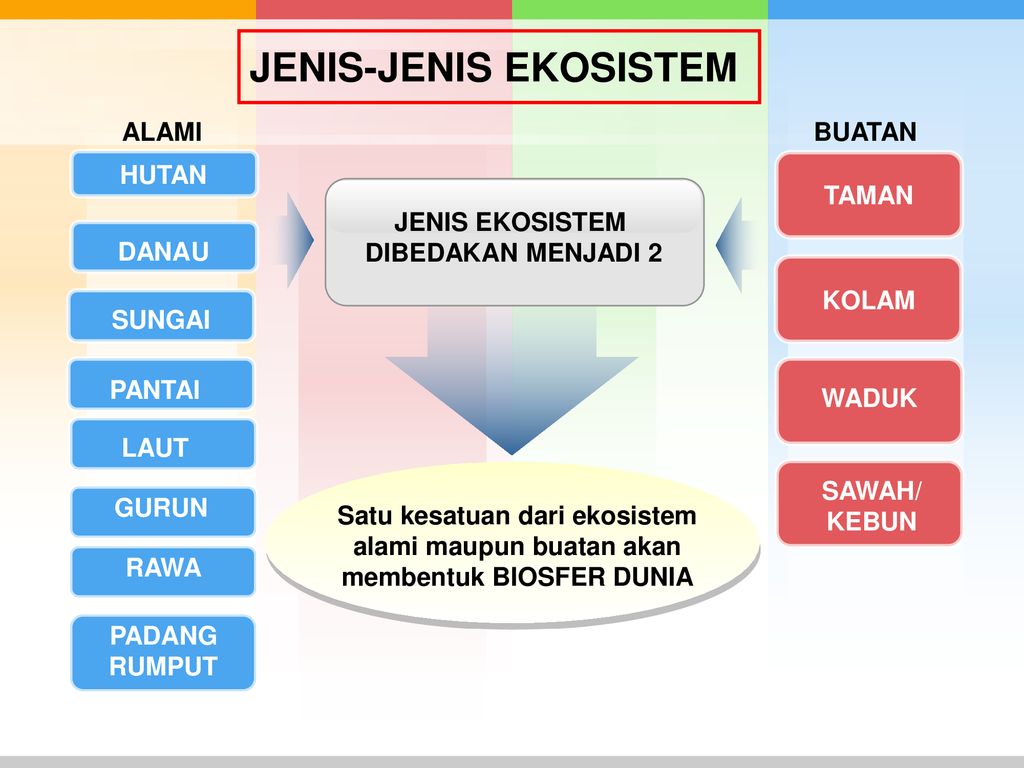 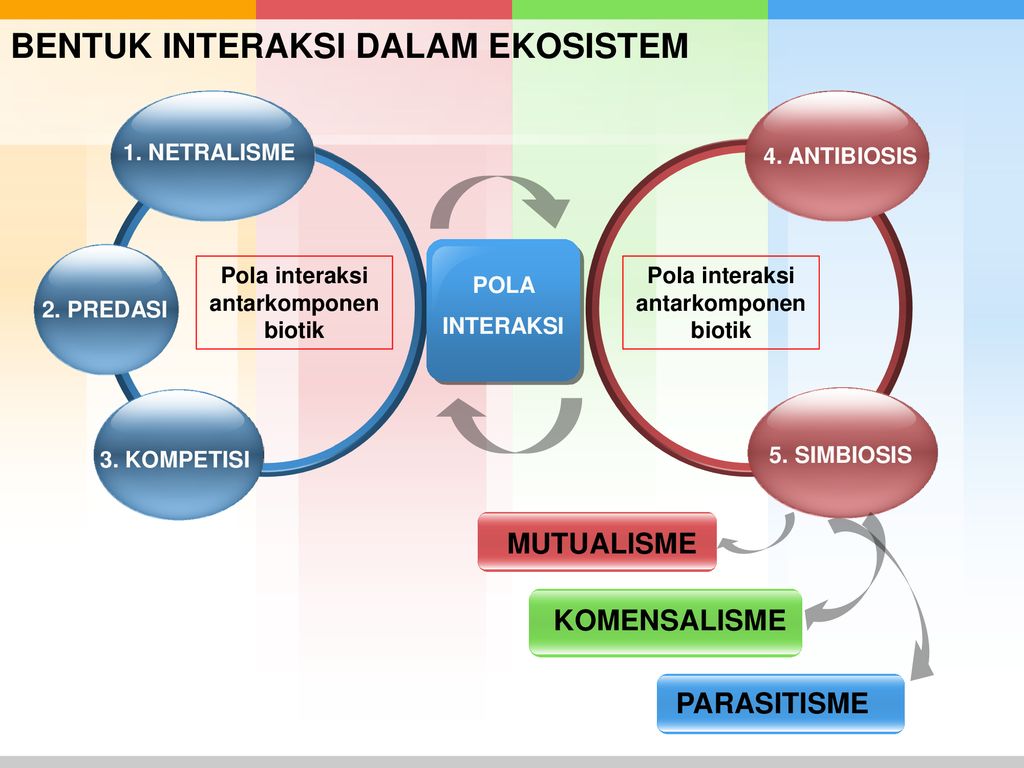 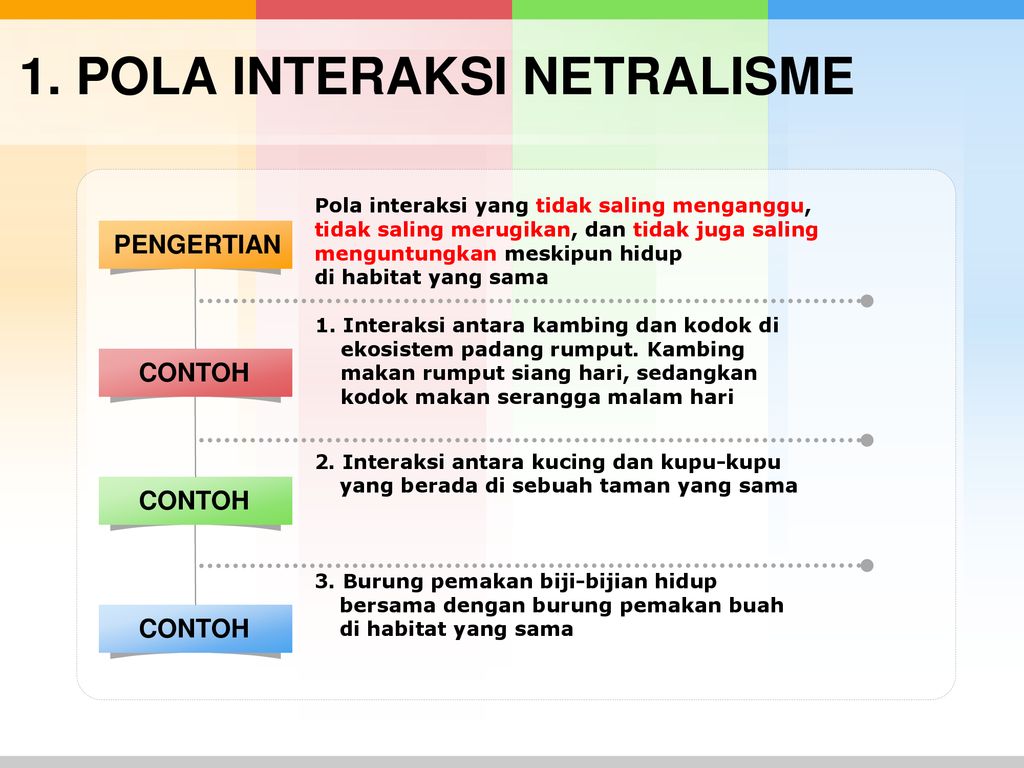 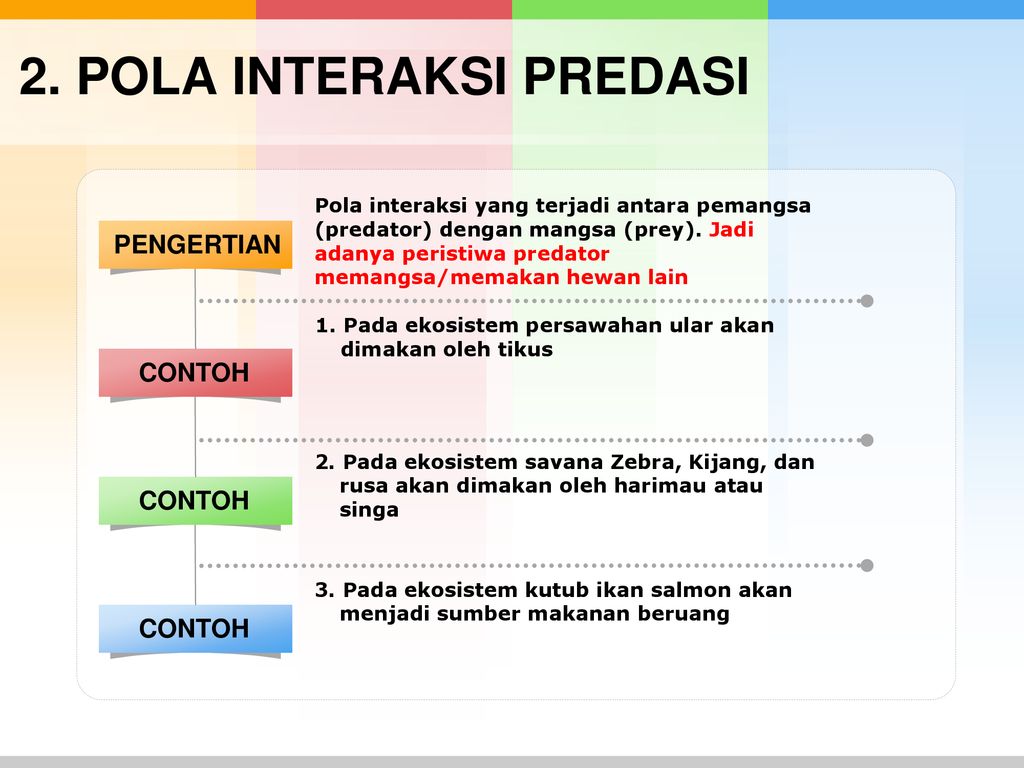 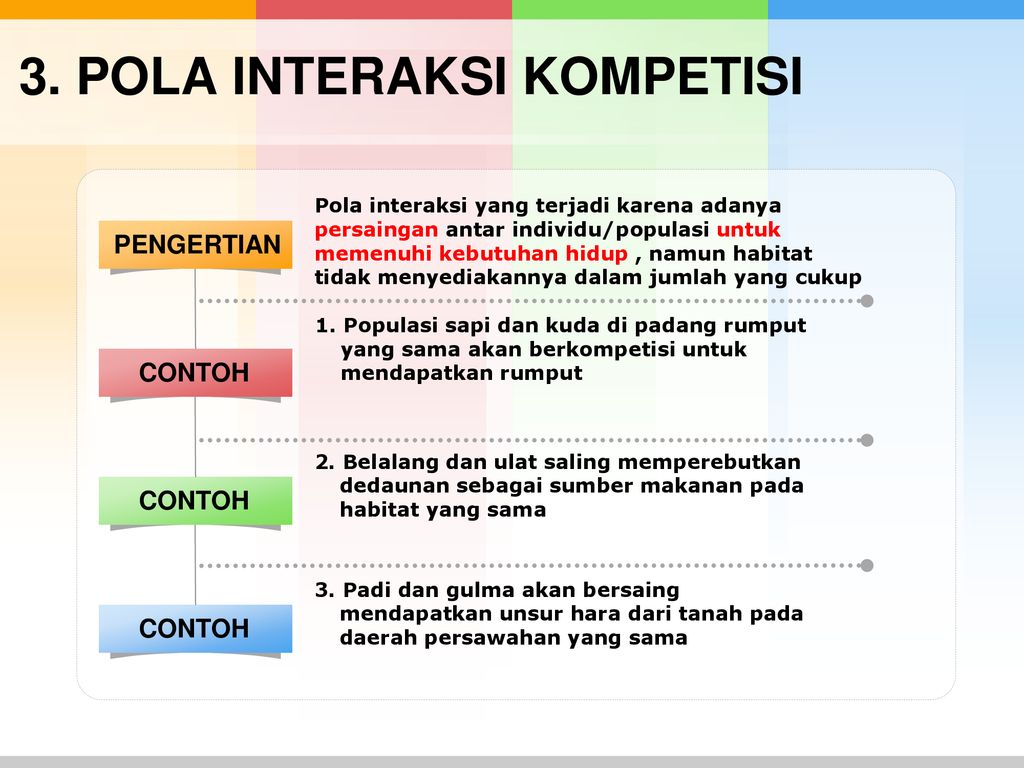 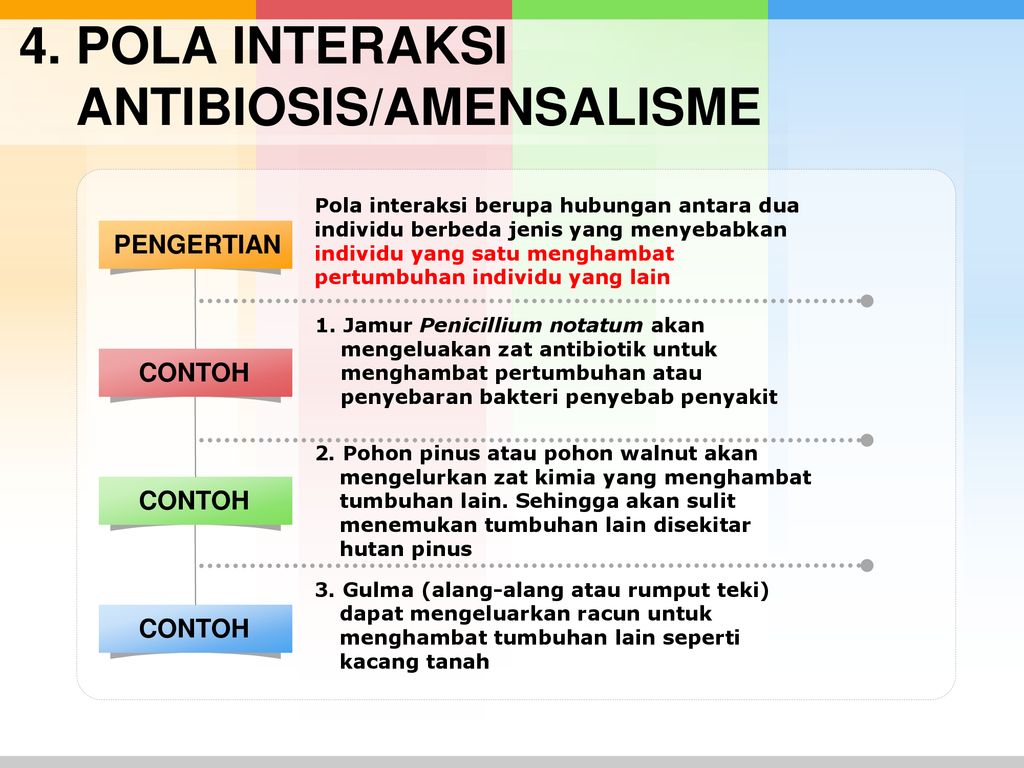 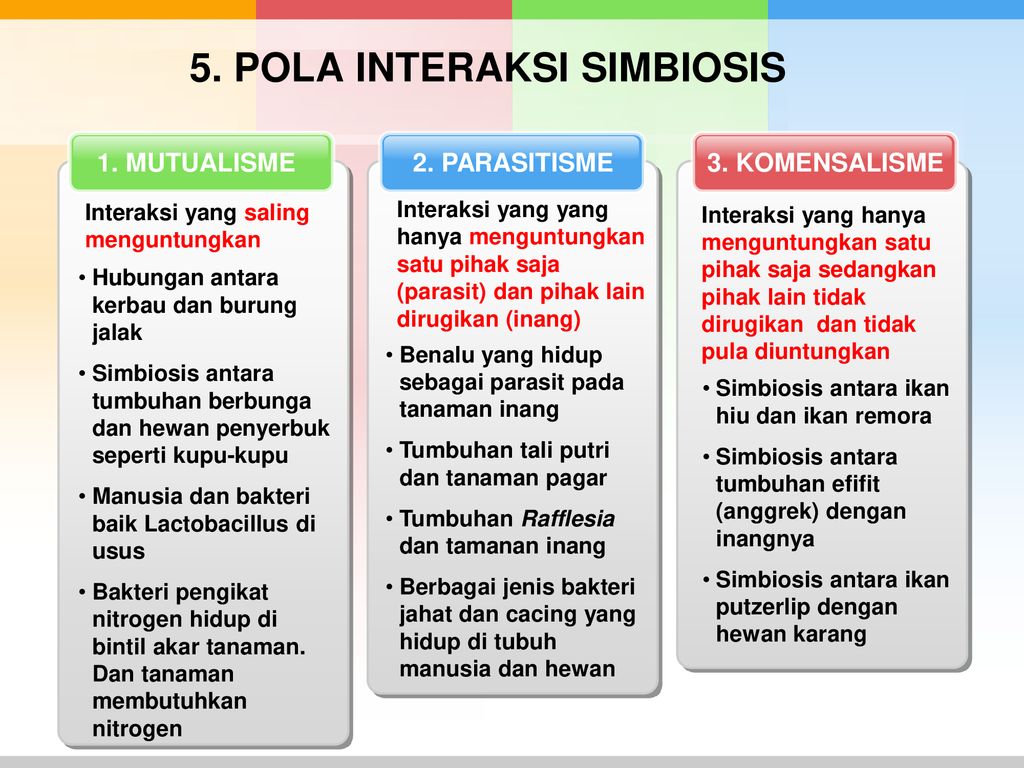 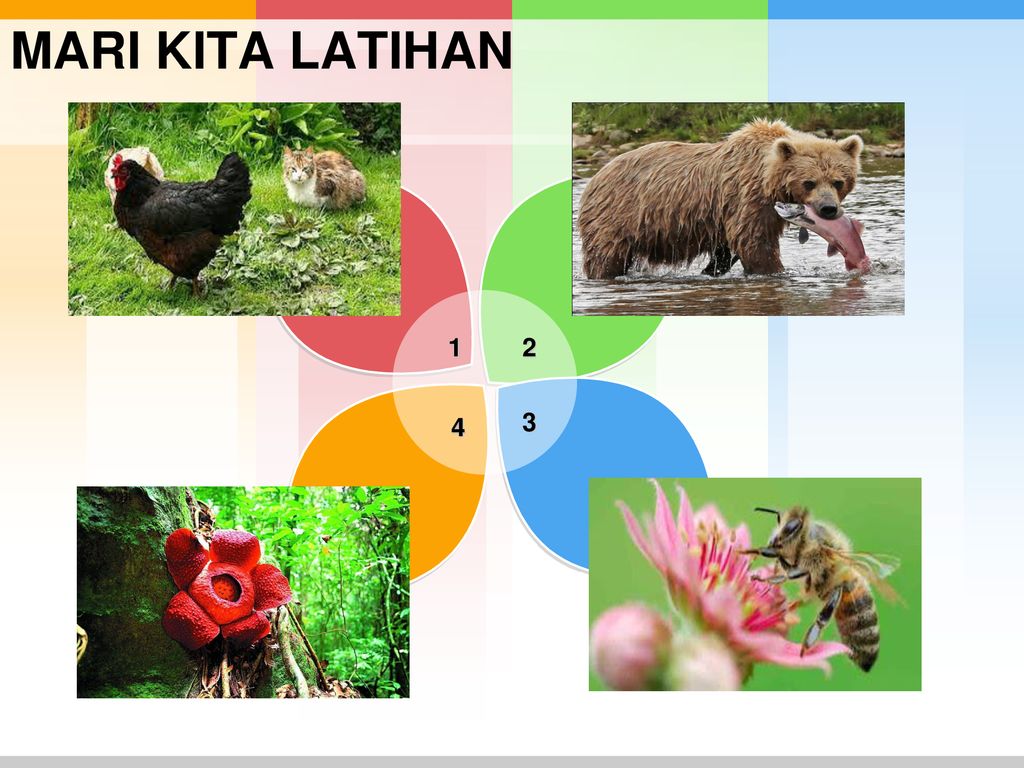 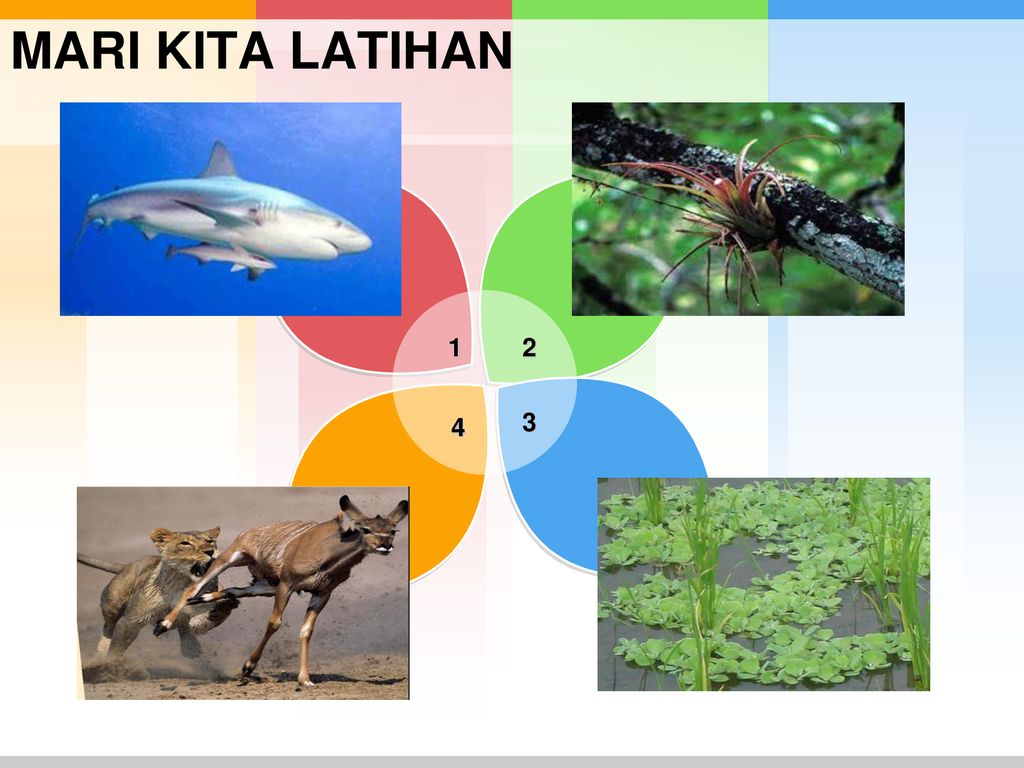 PERHATIKAN GAMBAR DIATAS DAN 		COBA KALIAN TENTUKAN 				TERMASUK BAGIAN APAKAH 				GAMBAR TERSEBUT !!

			# SELAMAT BELAJAR #